1. týden května 3.5. – 7.5.
TÝDENNÍ ÚKOL
v poslední hodině minulého týdne jsi měl/a na výběr ze dvou PL:
rýsuji trojúhelníky
počítám slovní úlohy

vypracuj ten pracovní list, který jsi minulý týden nedělal/a
1. HODINA TÝDNE
graf přímé a nepřímé úměrnosti
pracujeme ve skupinách
sestavíme tabulku
vymyslíme slovní úlohu
rýsujeme graf
S ČÍM BUDEME PRACOVAT:
školní sešit (čtverečkovaný papír)
skupiny v chatu v Teams
2. HODINA TÝDNE
konstrukce trojúhelníků
sestrojení trojúhelníku podle vět o shodnostech trojúhelníků
určování shodných trojúhelníků
použití vět o shodnosti trojúhelníků
konkrétní otázky a nejasnosti – připrav si na hodinu

po úvodním kvízu se dělíme na skupiny:
oranžoví – pracují společně
zelení – pracují sami/ve skupině
S ČÍM BUDEME PRACOVAT:
kvíz ve Forms
školní sešit
bílý papír
rýsovací potřeby
pracovní sešit
3. HODINA TÝDNE
přímá a nepřímá úměrnost:
slovní úlohy
konkrétní otázky a nejasnosti – připrav si na hodinu

po rozcvičce se dělíme na skupiny:
oranžoví – pracují společně
zelení – pracují sami/ve skupině
S ČÍM BUDEME PRACOVAT:
skupiny v Teams
školní sešit 
pracovní list v souborech v Teams
pracovní sešit
4. HODINA TÝDNE
procenta
prezentace
promile
slovní úlohy s procenty
konkrétní otázky a nejasnosti – připrav si na hodinu

po rozcvičce a prezentaci se dělíme na skupiny:
oranžoví – pracují společně
zelení – pracují sami/ve skupině
S ČÍM BUDEME PRACOVAT:
Kahoot!
školní sešit (čtverečkovaný papír)
pracovní list v souborech v Teams
pracovní sešit
5. HODINA TÝDNE
test za měsíc duben
procenta: slovní úlohy, promile
přímá a nepřímá úměrnost: slovní úlohy, tabulky, grafy
věty o shodnosti trojúhelníku: konstrukce trojúhelníku, poznávání shodných trojúhelníků, použití vět o shodnosti trojúhelníků
S ČÍM BUDEME PRACOVAT:
test zadaný v zadání
sešit/papír, kam test vypracujeme
NAVÍC
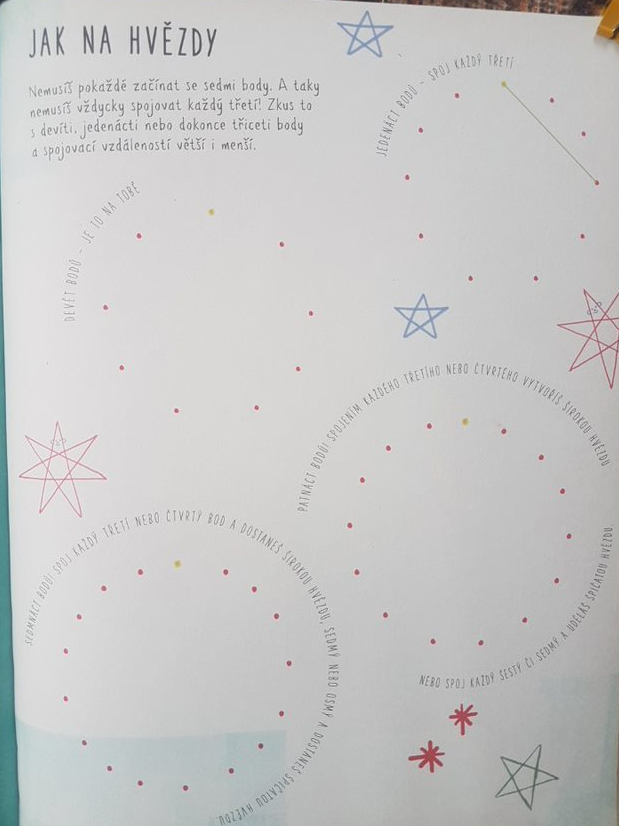 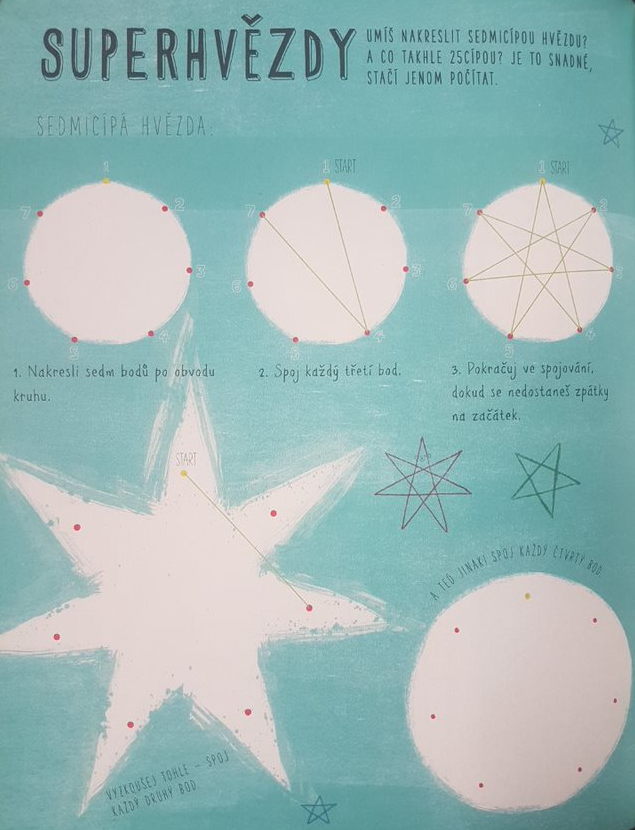 pohraj si s geometrií,
rýsuj hvězdy 
a získej za to plus